24б. Задачи с параметром
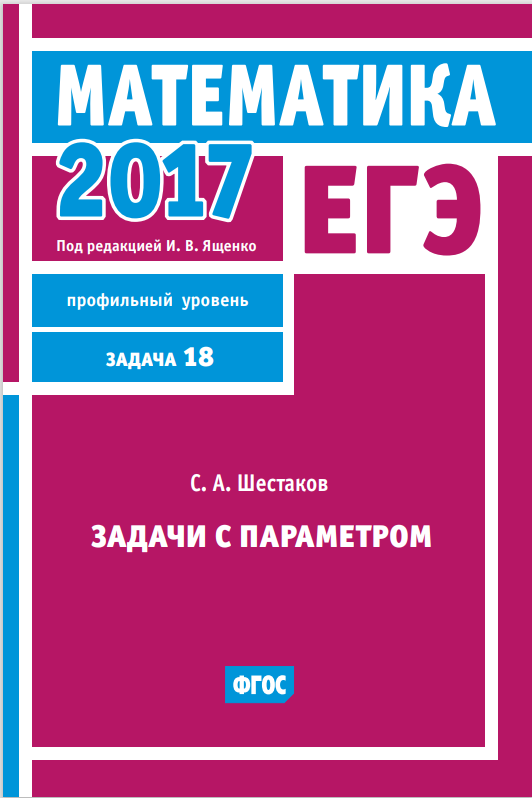 [Speaker Notes: В режиме слайдов ответы появляются после кликанья мышкой]
Упражнение (Демоверсия 2022, задача 17)
[Speaker Notes: В режиме слайдов ответы появляются после кликанья мышкой]
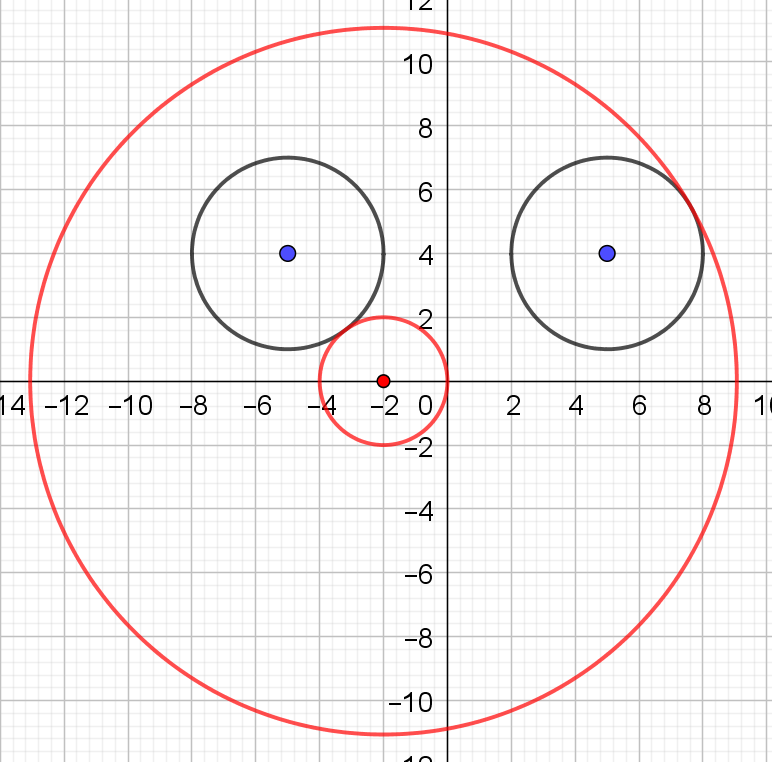 [Speaker Notes: В режиме слайдов ответы появляются после кликанья мышкой]
[Speaker Notes: В режиме слайдов ответы появляются после кликанья мышкой]
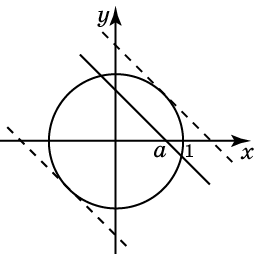 [Speaker Notes: В режиме слайдов ответы появляются после кликанья мышкой]
[Speaker Notes: В режиме слайдов ответы появляются после кликанья мышкой]
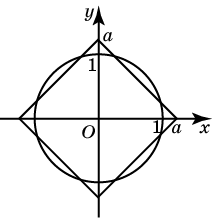 [Speaker Notes: В режиме слайдов ответы появляются после кликанья мышкой]
Решение. Первое уравнение задает квадрат, второе – окружность. Наибольшее число решений получается, если для параметра a выполняются неравенства
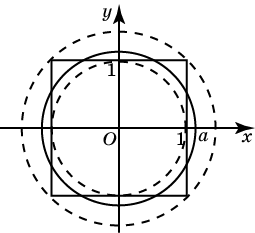 Ответ.
[Speaker Notes: В режиме слайдов ответы появляются после кликанья мышкой]
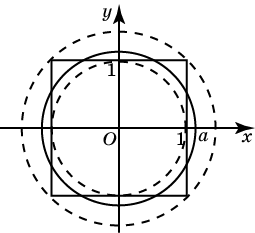 [Speaker Notes: В режиме слайдов ответы появляются после кликанья мышкой]
[Speaker Notes: В режиме слайдов ответы появляются после кликанья мышкой]
Решение. Уравнения задают квадраты. Наибольшее число решений системы получается, если 0,5 < a < 1.
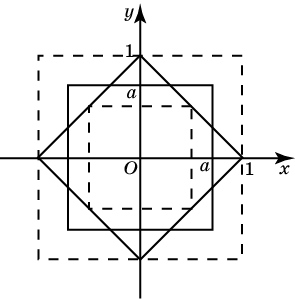 Ответ: 0,5 < a < 1.
[Speaker Notes: В режиме слайдов ответы появляются после кликанья мышкой]
[Speaker Notes: В режиме слайдов ответы появляются после кликанья мышкой]
Решение. Уравнения задают прямоугольник и ромб. Наибольшее число решений системы получается, если 6 < a < 12.
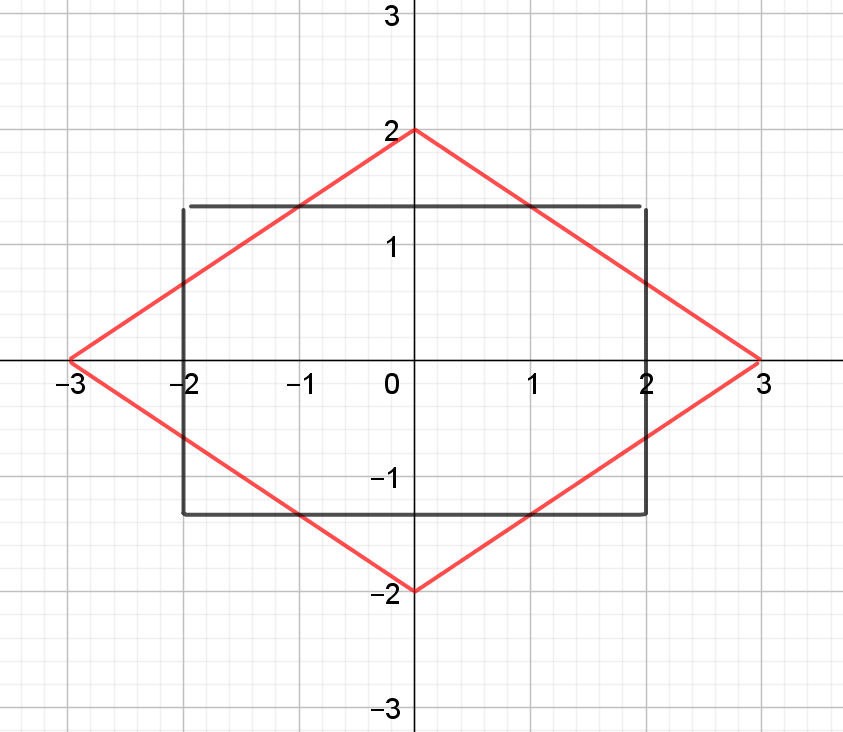 [Speaker Notes: В режиме слайдов ответы появляются после кликанья мышкой]
[Speaker Notes: В режиме слайдов ответы появляются после кликанья мышкой]
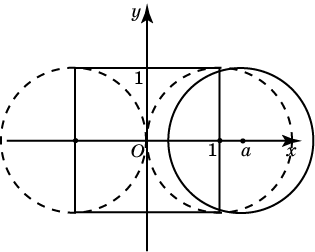 [Speaker Notes: В режиме слайдов ответы появляются после кликанья мышкой]
[Speaker Notes: В режиме слайдов ответы появляются после кликанья мышкой]
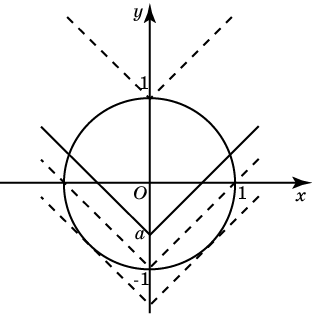 [Speaker Notes: В режиме слайдов ответы появляются после кликанья мышкой]
[Speaker Notes: В режиме слайдов ответы появляются после кликанья мышкой]
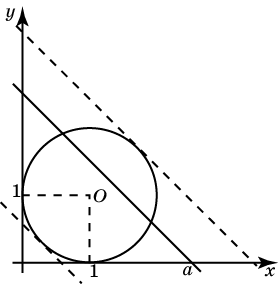 [Speaker Notes: В режиме слайдов ответы появляются после кликанья мышкой]
[Speaker Notes: В режиме слайдов ответы появляются после кликанья мышкой]
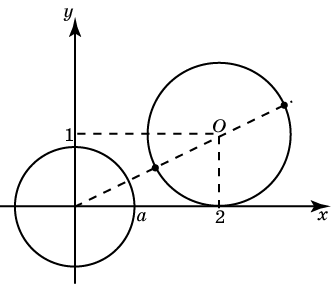 [Speaker Notes: В режиме слайдов ответы появляются после кликанья мышкой]
[Speaker Notes: В режиме слайдов ответы появляются после кликанья мышкой]
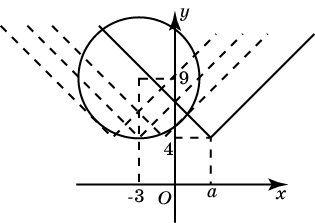 [Speaker Notes: В режиме слайдов ответы появляются после кликанья мышкой]
[Speaker Notes: В режиме слайдов ответы появляются после кликанья мышкой]
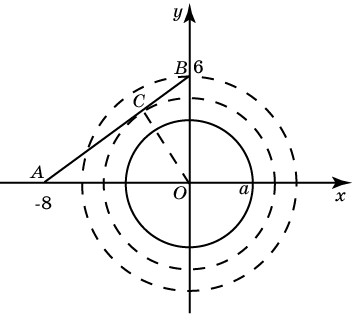 [Speaker Notes: В режиме слайдов ответы появляются после кликанья мышкой]
[Speaker Notes: В режиме слайдов ответы появляются после кликанья мышкой]
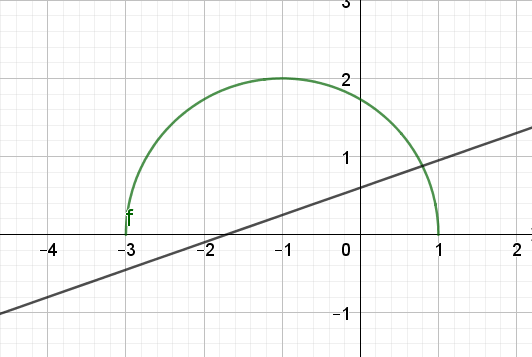 [Speaker Notes: В режиме слайдов ответы появляются после кликанья мышкой]
[Speaker Notes: В режиме слайдов ответы появляются после кликанья мышкой]
Решение. Первое уравнение задаёт квадрат, второе – окружность.
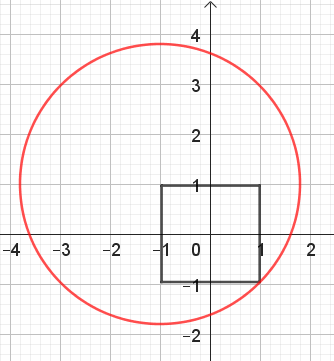 [Speaker Notes: В режиме слайдов ответы появляются после кликанья мышкой]
[Speaker Notes: В режиме слайдов ответы появляются после кликанья мышкой]
Решение. Первое уравнение задаёт квадрат, второе – прямую.
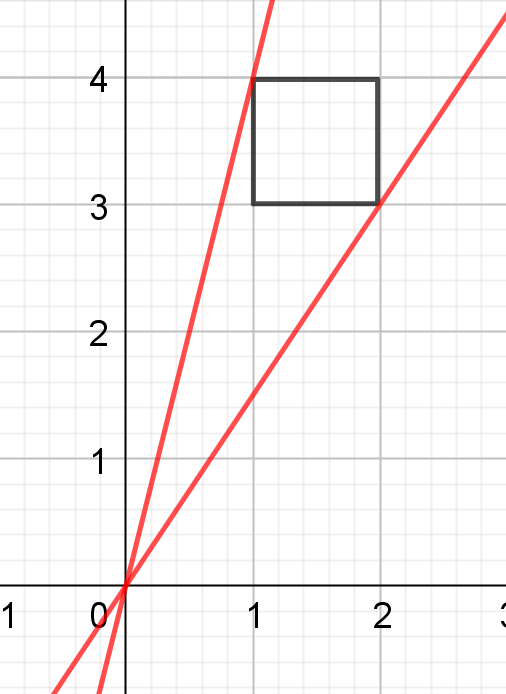 Ответ. a = 1,5, a = 4.
[Speaker Notes: В режиме слайдов ответы появляются после кликанья мышкой]
[Speaker Notes: В режиме слайдов ответы появляются после кликанья мышкой]
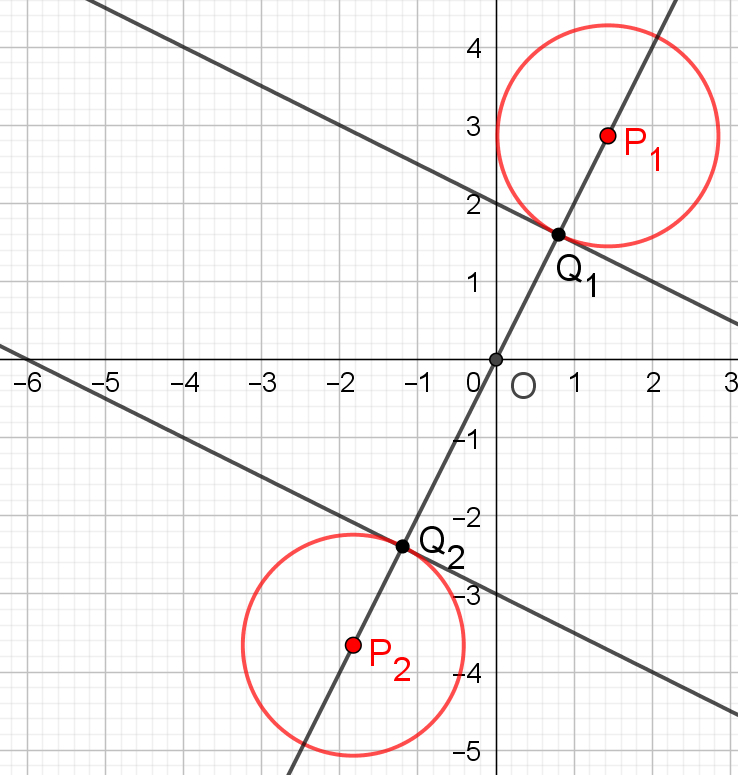 [Speaker Notes: В режиме слайдов ответы появляются после кликанья мышкой]
[Speaker Notes: В режиме слайдов ответы появляются после кликанья мышкой]
Решение. Первое уравнение задаёт окружность с центром (4cos z, 4sin z) и радиусом 1. Все эти центры лежат на окружности с центром (0, 0) и радиусом 4.
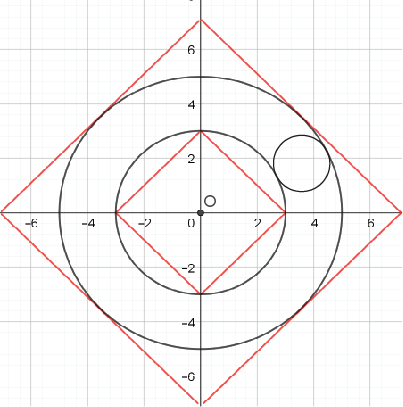 [Speaker Notes: В режиме слайдов ответы появляются после кликанья мышкой]
Уравнения и неравенства
Упражнение 1
[Speaker Notes: В режиме слайдов ответы появляются после кликанья мышкой]
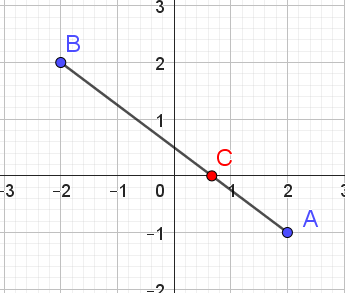 [Speaker Notes: В режиме слайдов ответы появляются после кликанья мышкой]
Упражнение 2
[Speaker Notes: В режиме слайдов ответы появляются после кликанья мышкой]
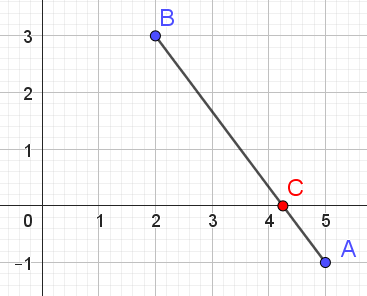 [Speaker Notes: В режиме слайдов ответы появляются после кликанья мышкой]
Упражнение 3
[Speaker Notes: В режиме слайдов ответы появляются после кликанья мышкой]
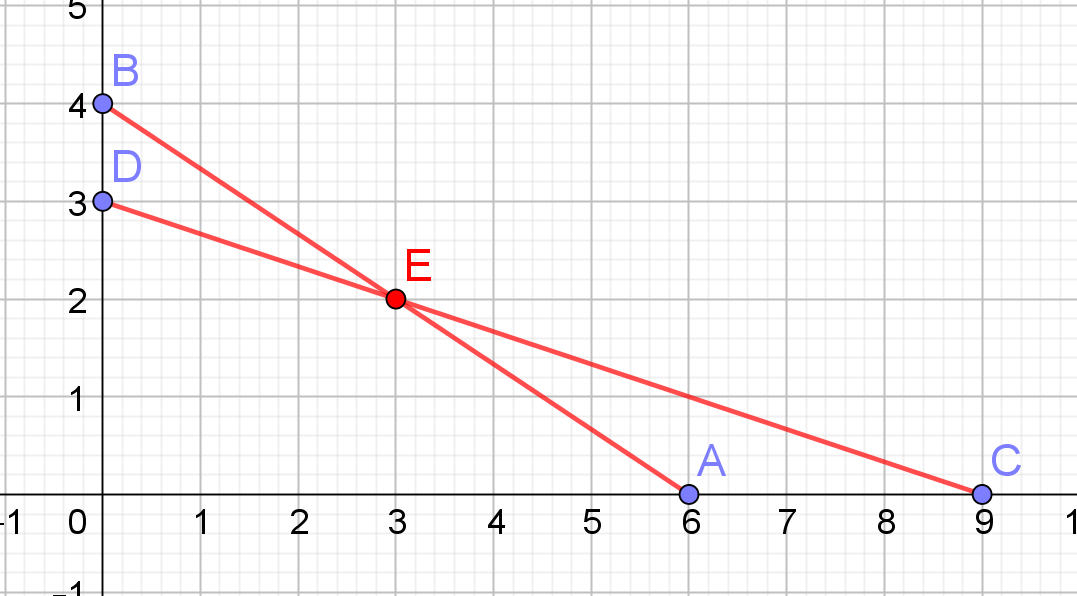 Ответ: x = 3, y = 2.
[Speaker Notes: В режиме слайдов ответы появляются после кликанья мышкой]
Упражнение 4
[Speaker Notes: В режиме слайдов ответы появляются после кликанья мышкой]
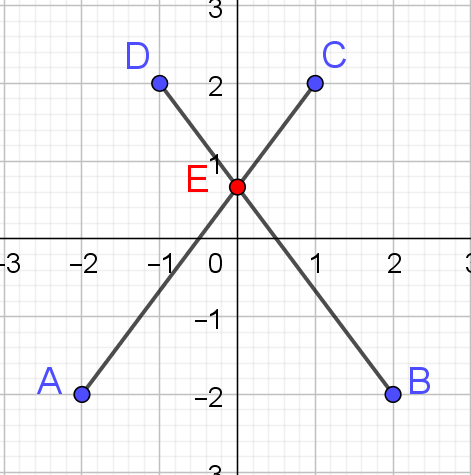 [Speaker Notes: В режиме слайдов ответы появляются после кликанья мышкой]
Задачи на нахождение наибольших и наименьших значений
Упражнение 1
[Speaker Notes: В режиме слайдов ответы появляются после кликанья мышкой]
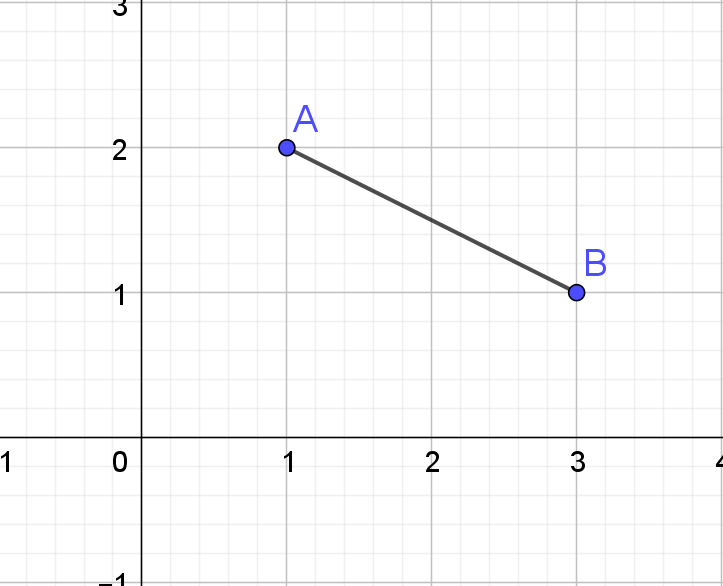 [Speaker Notes: В режиме слайдов ответы появляются после кликанья мышкой]
Упражнение 2
[Speaker Notes: В режиме слайдов ответы появляются после кликанья мышкой]
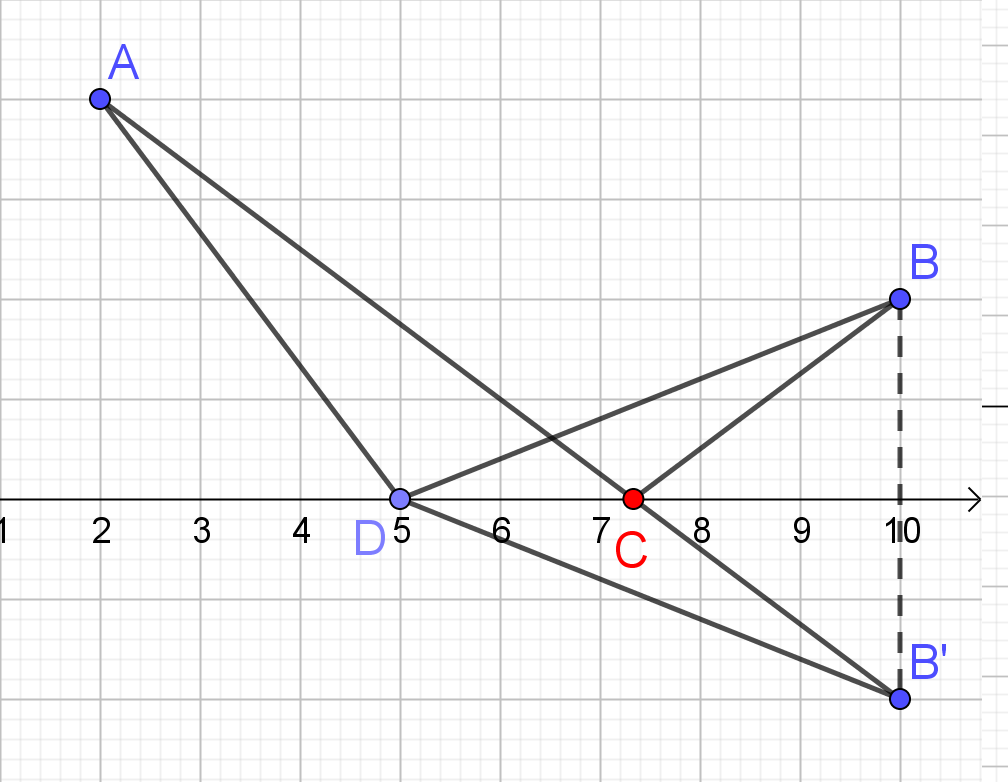 Ответ. 10.
[Speaker Notes: В режиме слайдов ответы появляются после кликанья мышкой]
Упражнение 3
[Speaker Notes: В режиме слайдов ответы появляются после кликанья мышкой]
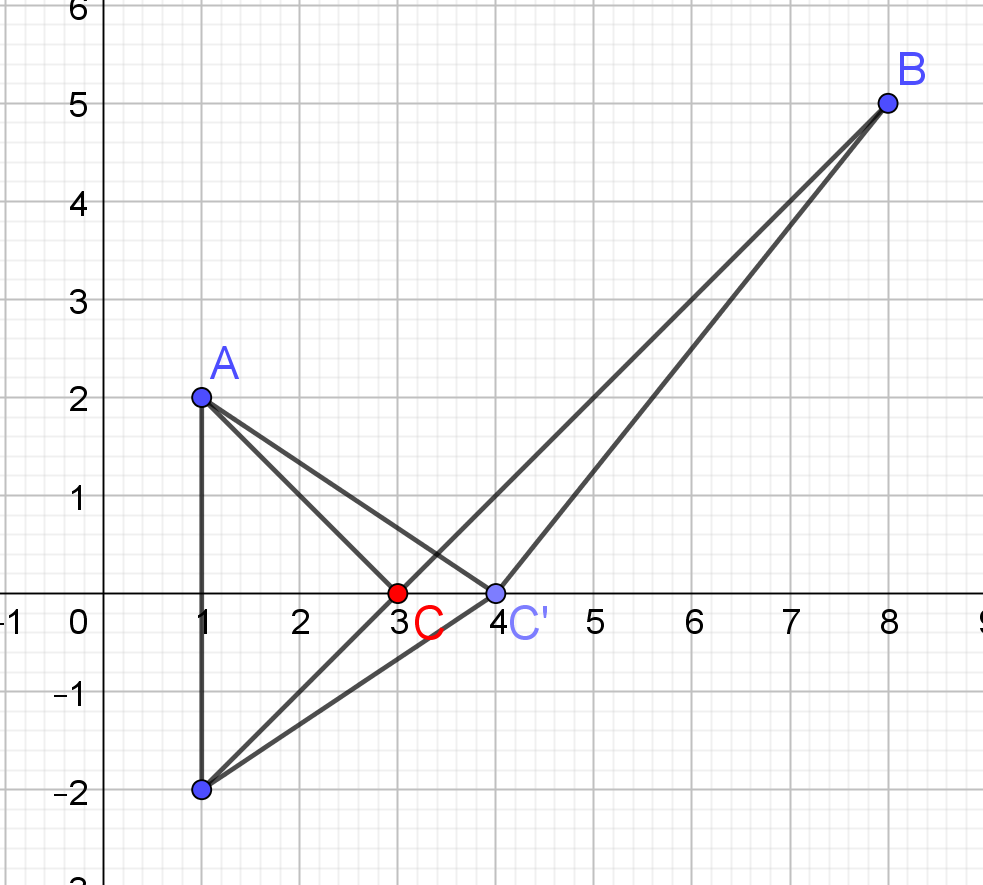 [Speaker Notes: В режиме слайдов ответы появляются после кликанья мышкой]
Упражнение 4
[Speaker Notes: В режиме слайдов ответы появляются после кликанья мышкой]
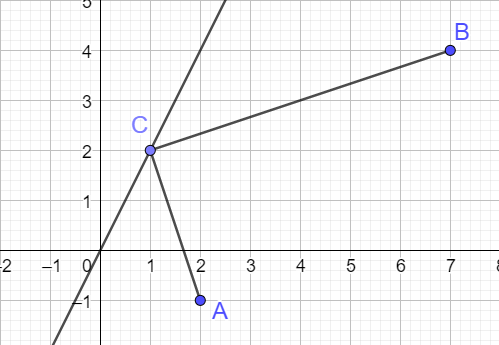 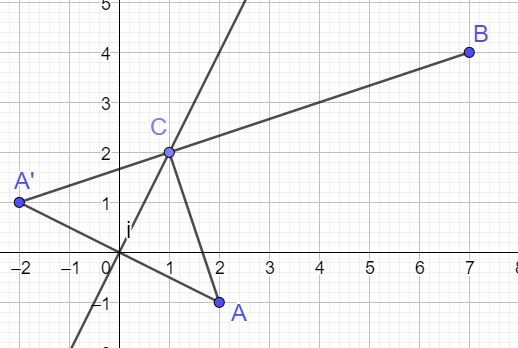 [Speaker Notes: В режиме слайдов ответы появляются после кликанья мышкой]
Упражнение 5
[Speaker Notes: В режиме слайдов ответы появляются после кликанья мышкой]
Решение. Выражение (a−c)2+(b+d)2 представляет собой квадрат расстояния между точками с координатами (a, b) и (c, -d). Первая из них лежит на окружности с центром в начале координат и радиусом 3, вторая – на окружности с тем же центром и радиусом 4. Наибольшее расстояние между точками этих окружностей равно сумме радиусов, т. е. 7, а наименьшее расстояние равно разности радиусов, т. е. 1. Поэтому искомые значения равны 49 и 1.
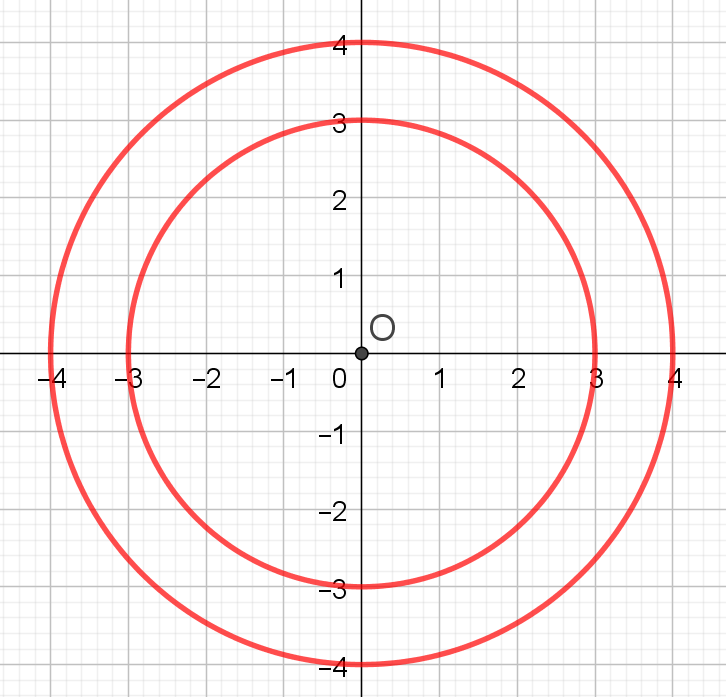 Ответ: 49 и 1.
[Speaker Notes: В режиме слайдов ответы появляются после кликанья мышкой]
Упражнение 6
[Speaker Notes: В режиме слайдов ответы появляются после кликанья мышкой]
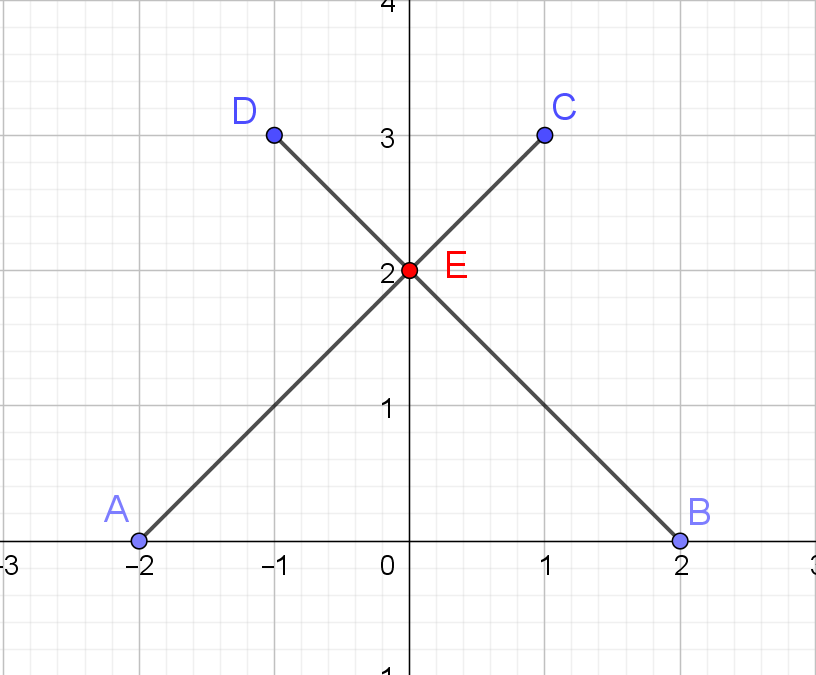 [Speaker Notes: В режиме слайдов ответы появляются после кликанья мышкой]